webinaire
Titre:
sous titre
Date
Intervenants:
Participez et échangez avec les intervenants
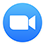 Pour votre information cette session est enregistrée.
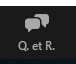 Utilisez la commande Questions et Réponse pour communiquer avec les intervenants et poser vos questions.
 Un temps dédié sera consacré aux réponses pendant la session.
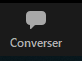 Communiquez entre vous ou avec l’ensemble de l’auditoire en cliquant sur converser.
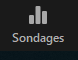 Répondez aux sondages en direct, lorsque la notification s’affiche.
2
Intervenants et animateurs
3
Sommaire
Introduction: Bienvenue aux participants
/x
4
Nous vous remercions d’avoir suivi ce webinaire!
Plus d’information: